Microsoft 365 Business Central Introduction   (ERP=Microsoft Dynamics 365 Business Central)
Ing.J.Skorkovský,CSc.
Department of Business Management
Faculty of Business and Administration
Masaryk University Brno
Czech Republic
Types of data I. - Data representation method
In computer programming, source data or data source is the primary location from where data comes (tables)
The data source is a database, a dataset, a spreadsheet or even hard-coded data. When data is displayed, it is retrieved from its data source. The software processes this data internally, performing additional calculation, formats and updates the application windows.
In our case it might be Customers, Vendors, Items, G/L Account and so on.
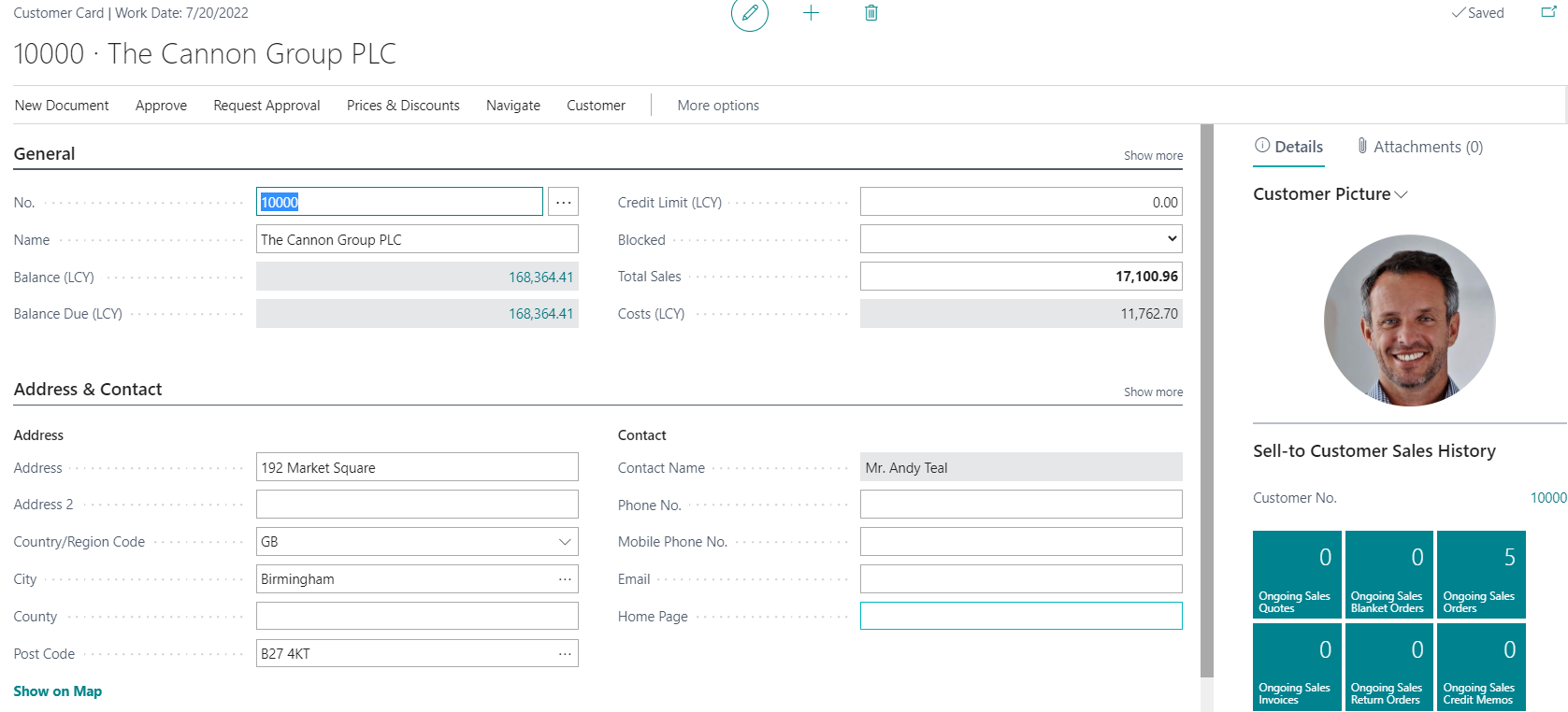 One record 
(shown in form of a card)
Types of data II. - Data representation method
Many records  (shown in form of a list)
Dials - lists
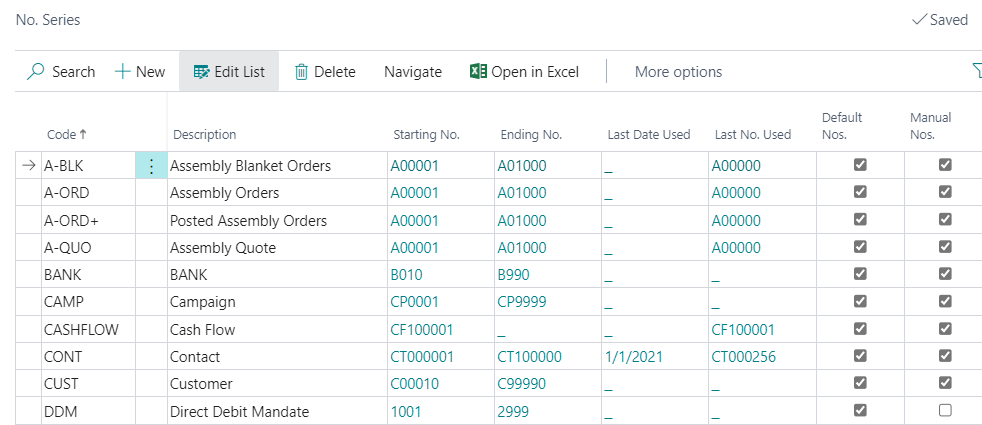 Types of data III. -. Data representation method
Parameters (one of many examples)  – Used for Basic Business Central setup
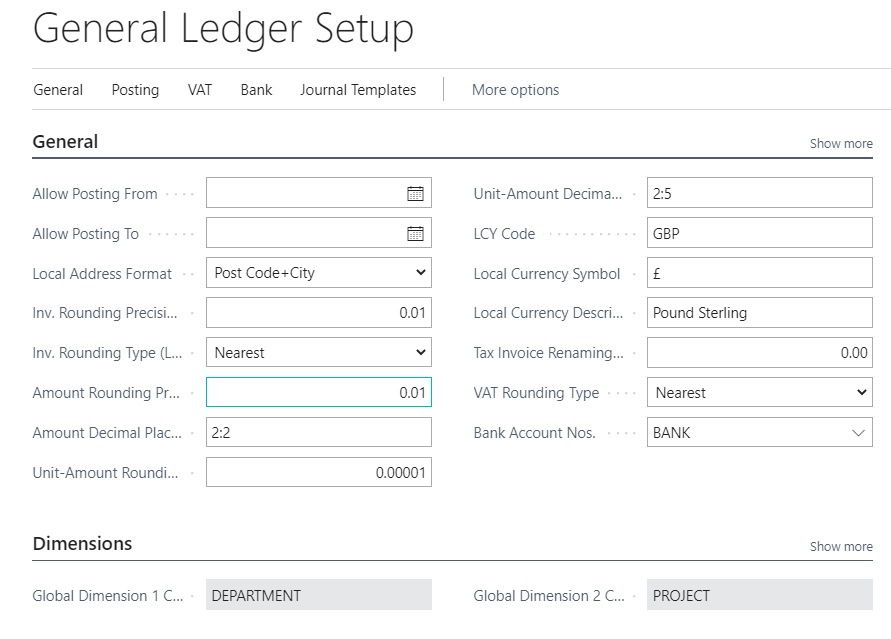 Types of data IV.
Transactions-> Entries -> Created by users (by posting documents)
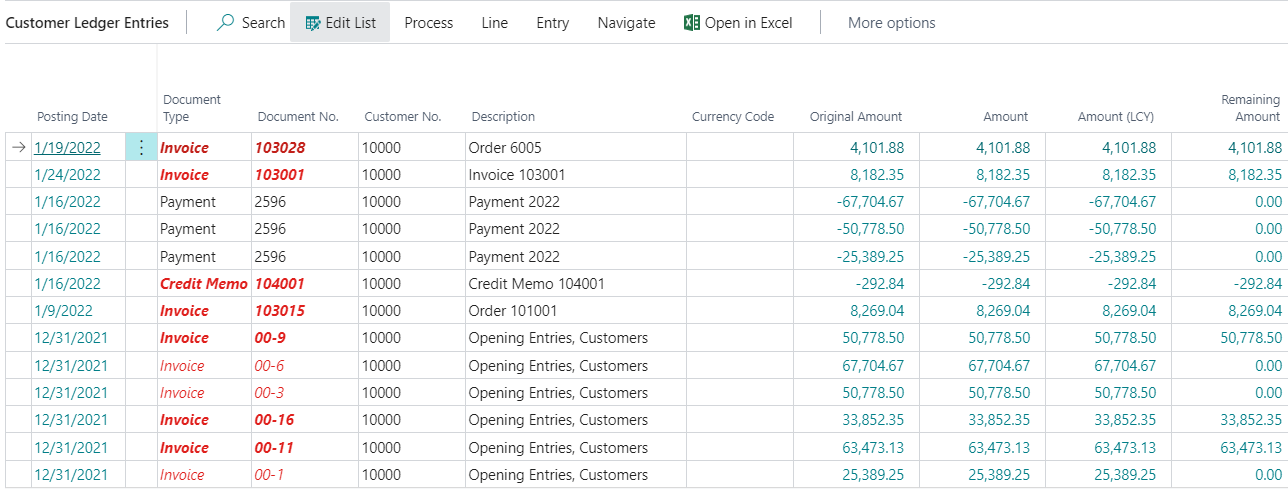 Some chosen documents handled by ERP
Sales Order
Purchase Order 
Transfer Order
Credit Memo 
Reminder  
Production Order
Bank Statement
Access and roles -Setting rules for different types of users
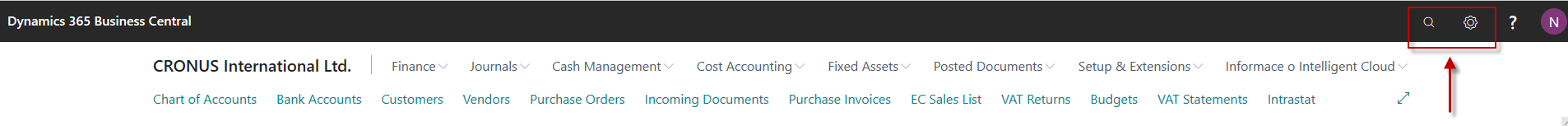 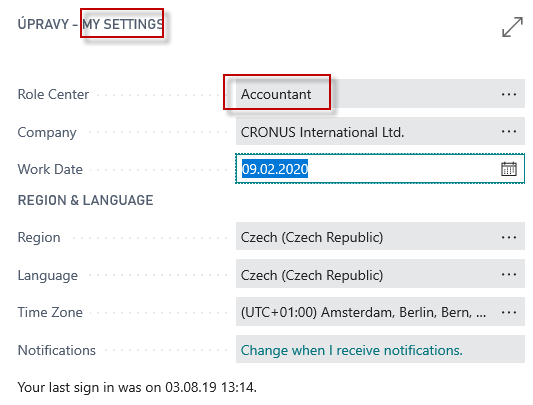 MY SETTING
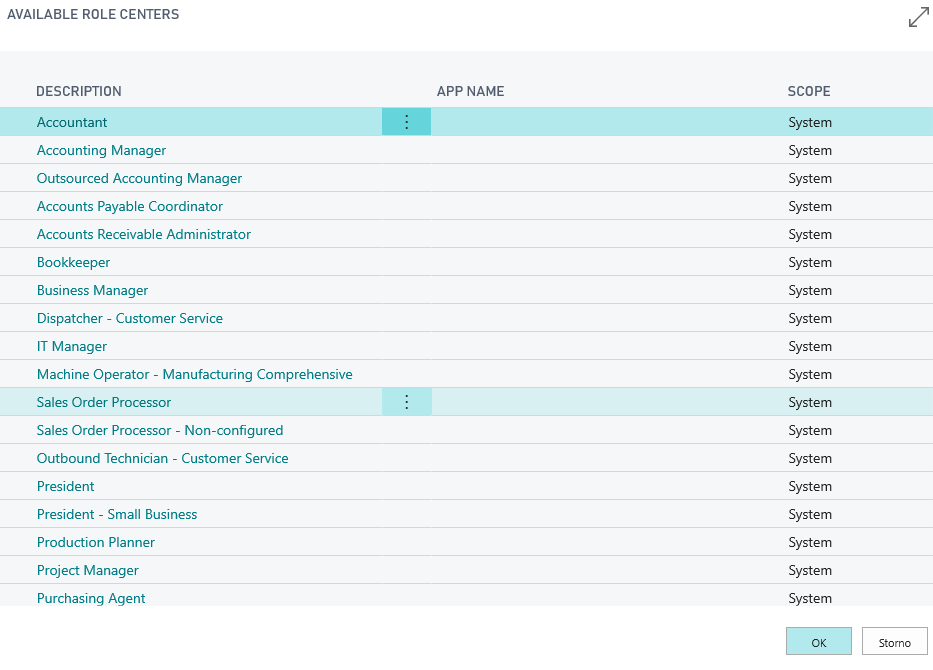 Role Tailored Client philosophy
Information is available from everywhere
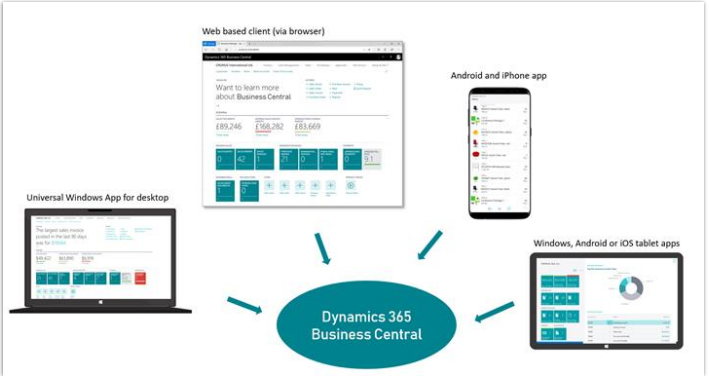 Functionalities managed by ERP (home study)
Financial Management – general ledger, workflows and audit trails, bank management, budgets, deferrals, bank reconciliation, dimensions, fixed assets and currencies.
Customer Relational Management – contacts, campaigns, opportunity management and built-in integration with Dynamics 365 for Sales.
Supply Chain Management – sales order management, basic receivables, purchase order management, locations, item transfers, and basic warehousing.
Human Resources – employees and expense management.
Project Management – resources, estimates, jobs and time sheets (planning).
Other – multiple languages, reason codes, extended text, Intrastat reporting, scheduled tasks and Outlook integration.
Service Order Management – service orders, service price management, service item management, service contract management, planning and dispatching.
Manufacturing – production orders, version management, agile manufacturing, basic supply planning, demand forecasting, capacity planning, machine centers and finite loading.
Roles in Business Central
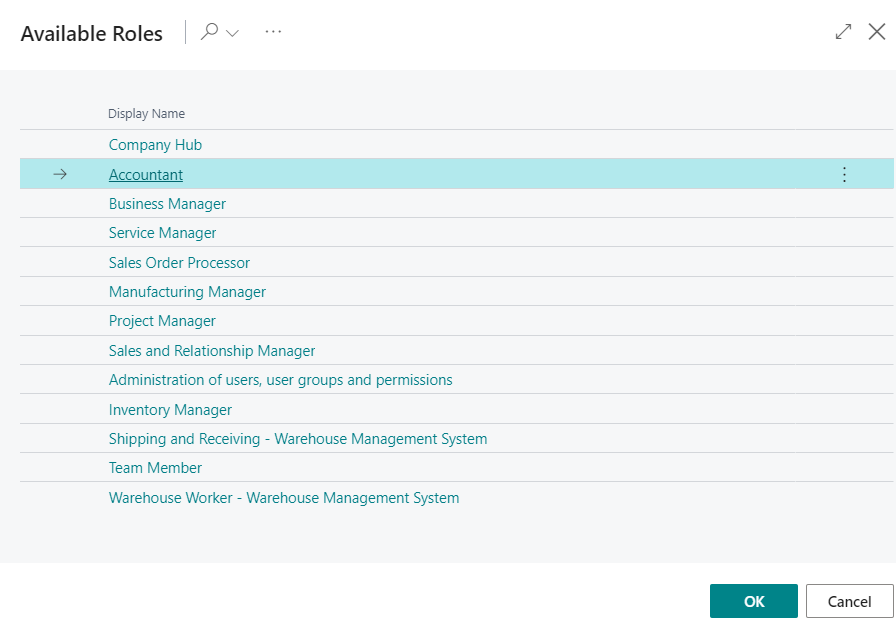 Role Tailor Client Principle
Basic functionalities for chosen role
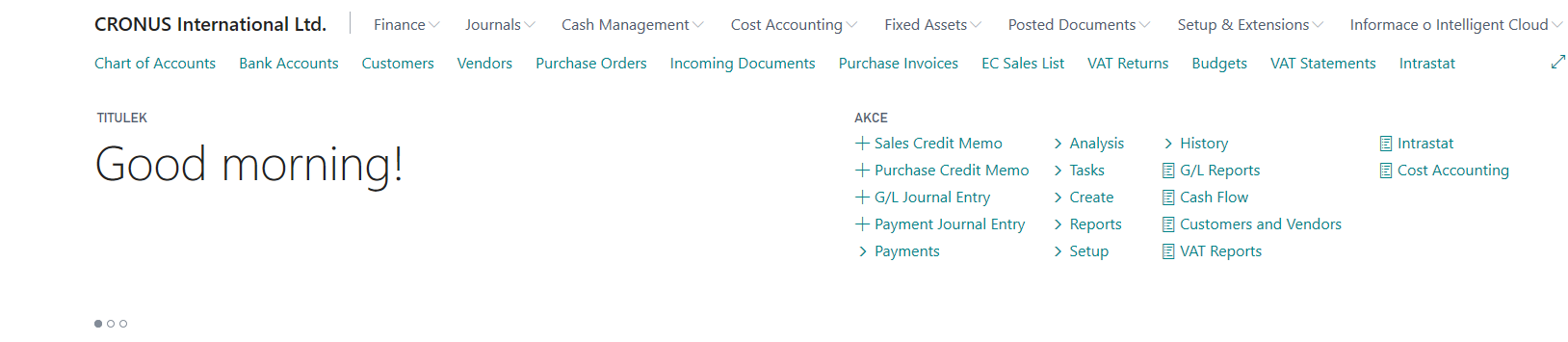 Basic activities
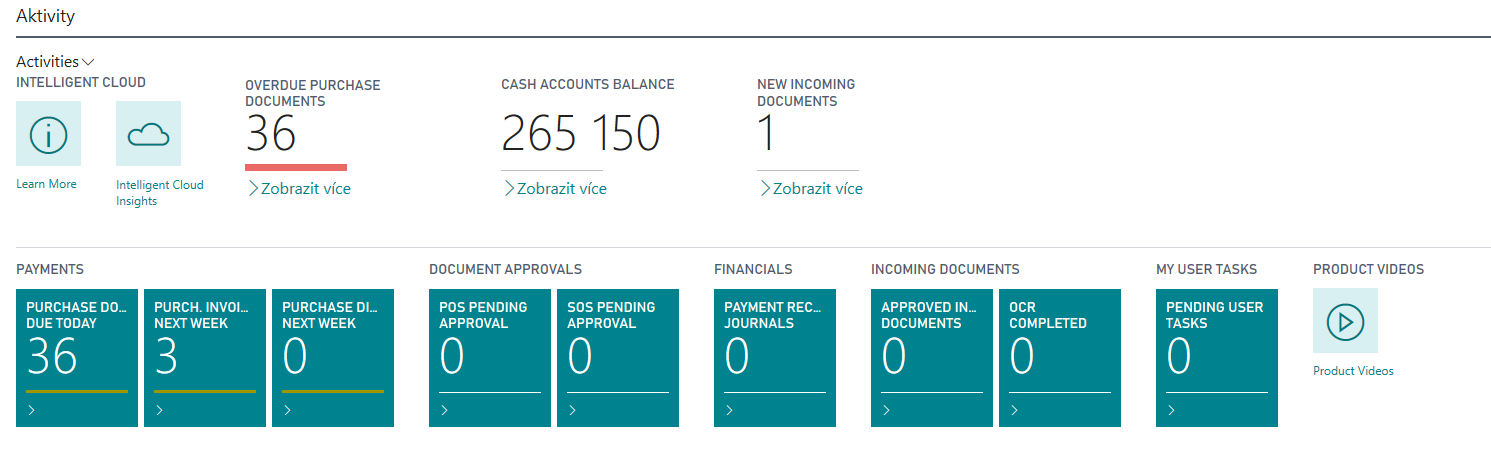 Display more
Display more
Display more
Basic summary (overview, surveys,lists)
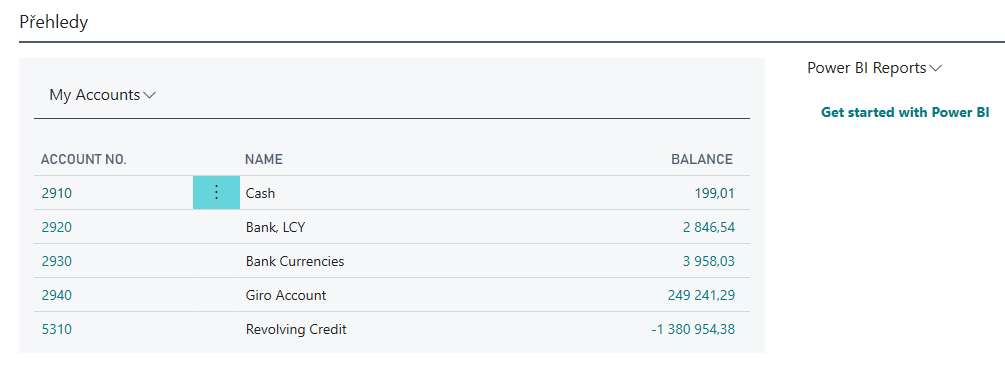 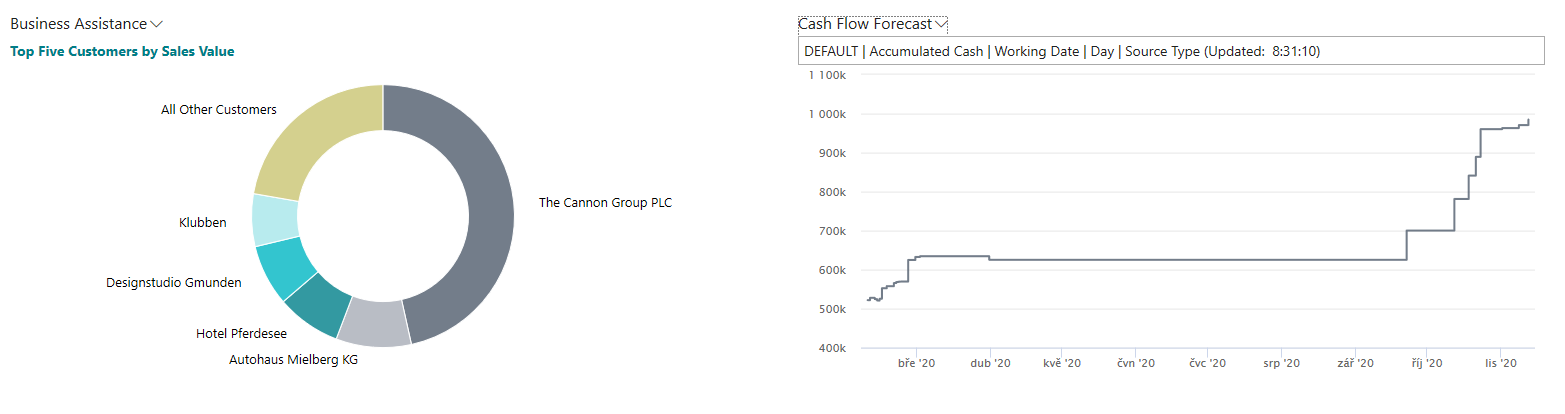 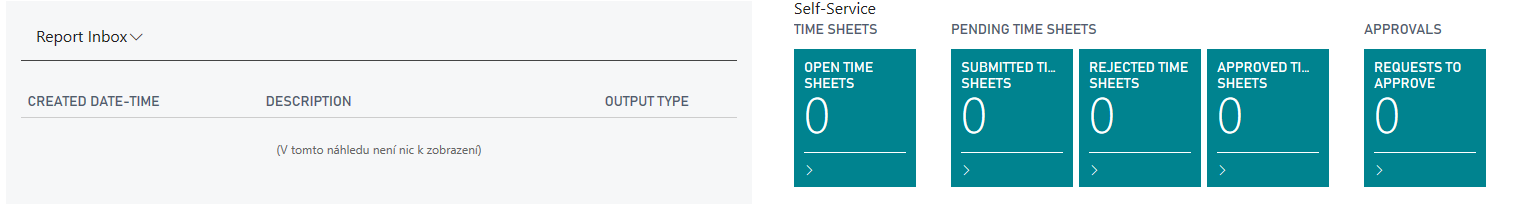 Business Partners (Customers, Vendors, Banks)
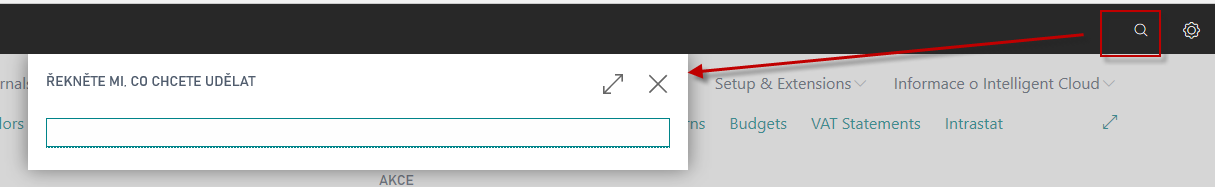 Tell me what you want to do
Customer
Full text searching 
(I call it Business Central Google search)
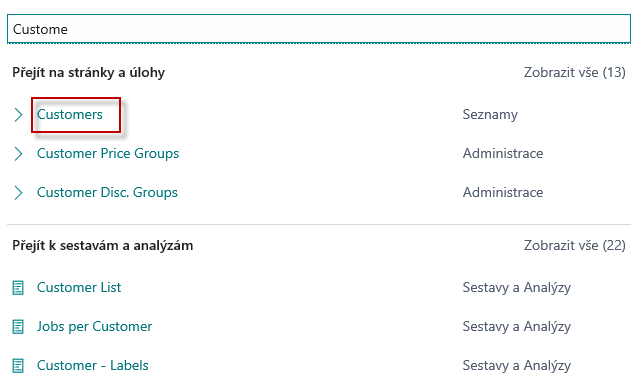 Lists
Reports and Analysis
Customer List and Customer Card
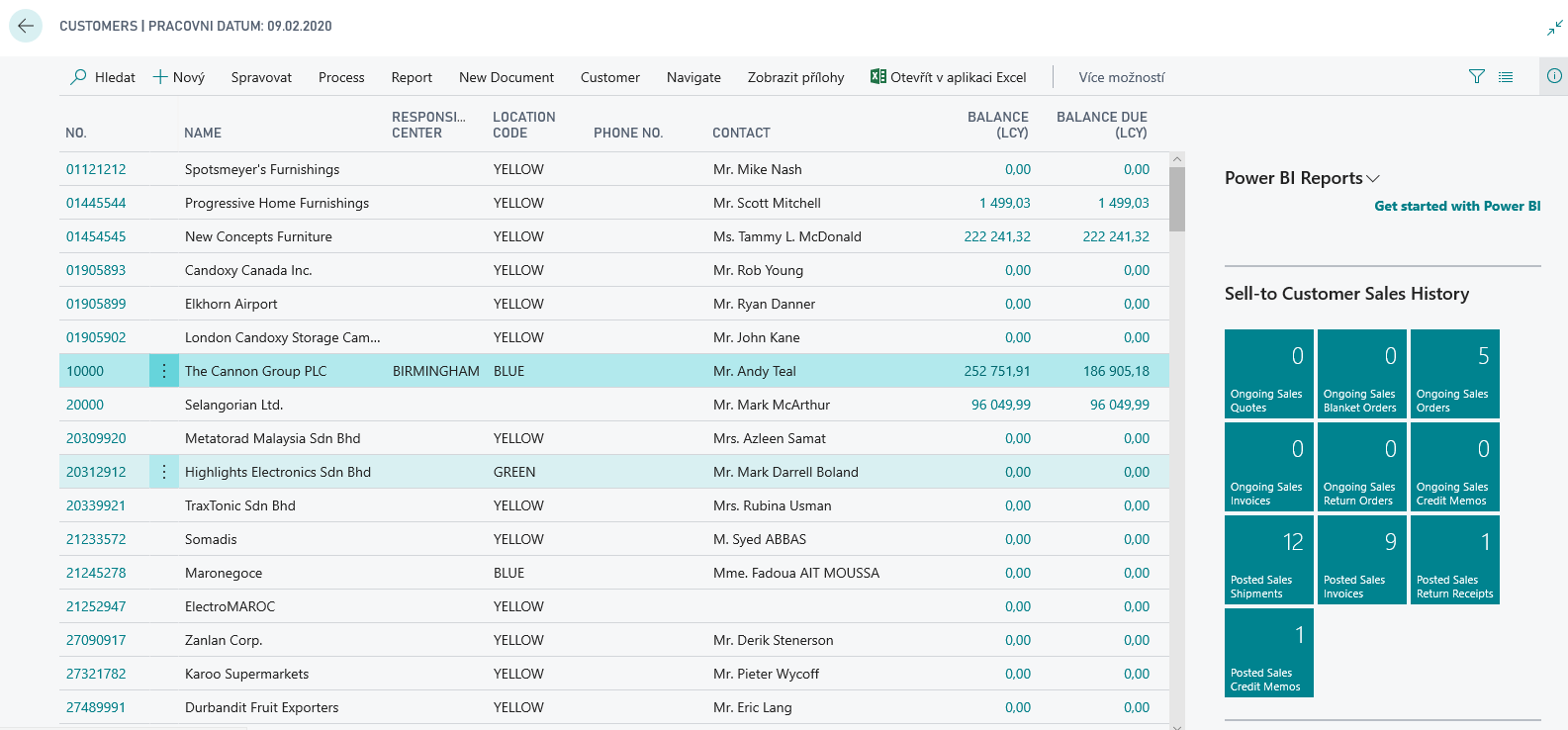 Customer first tab (on Customer card)
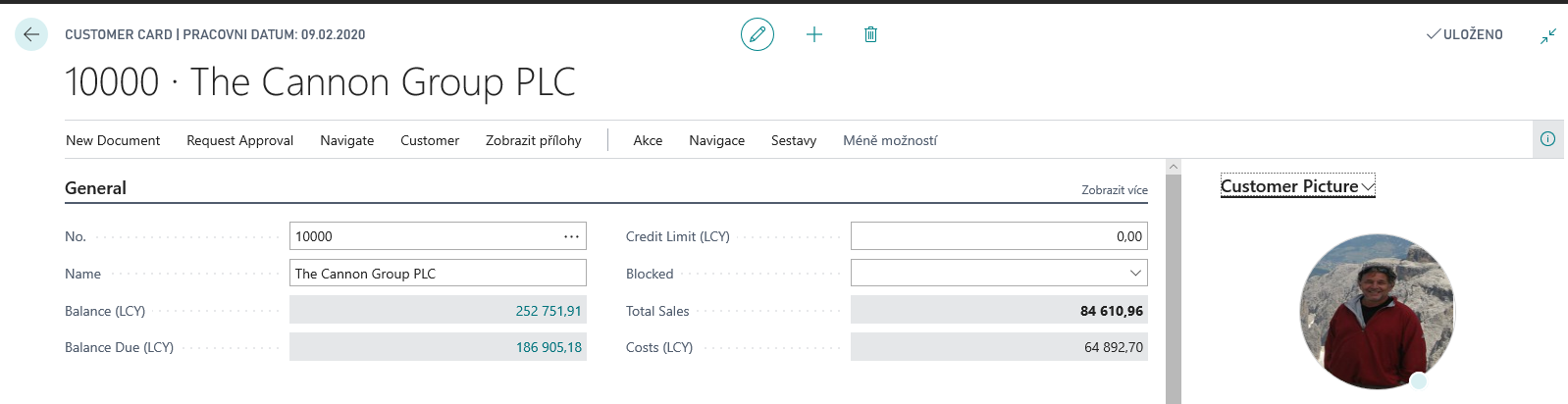 Ctrl-F7 (keyboard shortcut to get CLE)
Transactions=Entries
Customer Ledger Entries (CLE)
Possibilities how to get to Customer Ledger Entries
From Customer table directly by use of Ctrl-F7 hot keys combination
By use of appropriate icon (less effective)
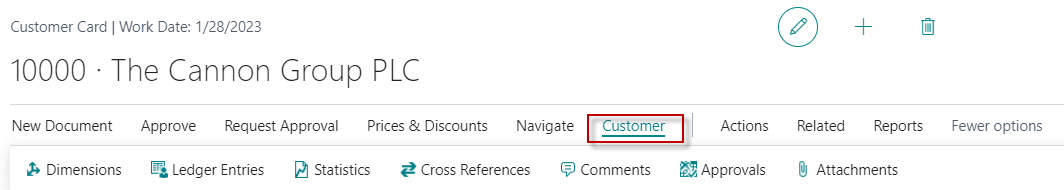 Customer Ledger Entries (transactions see data specification)
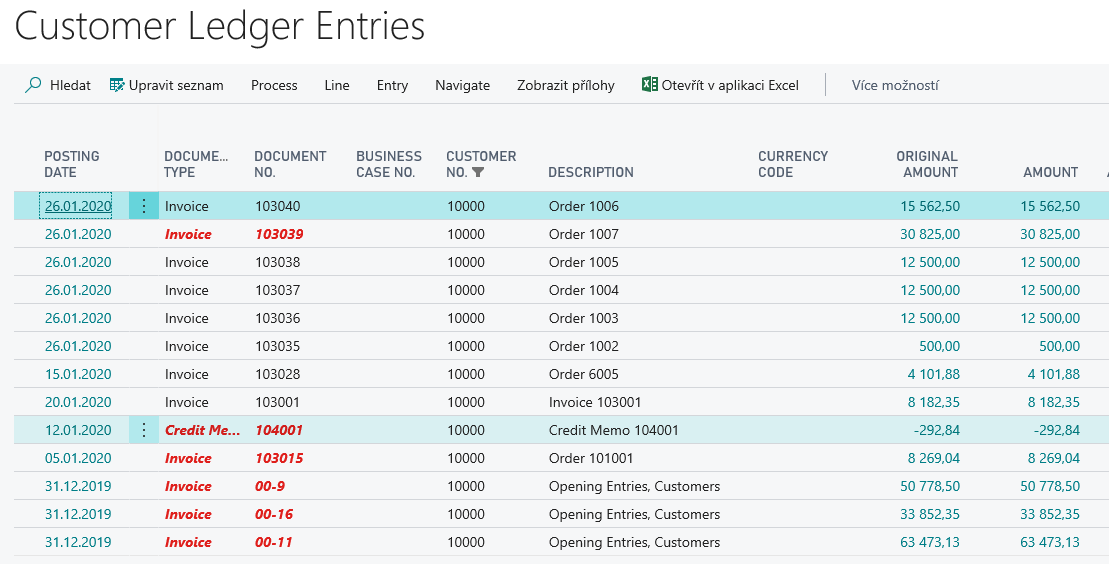 Entries = effects having the causes in posted documents (orders, credit memos, reminders and so on)
Navigation principle (current version of database)
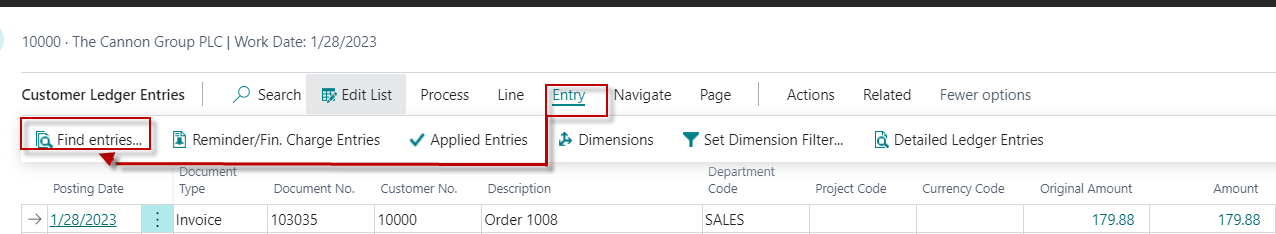 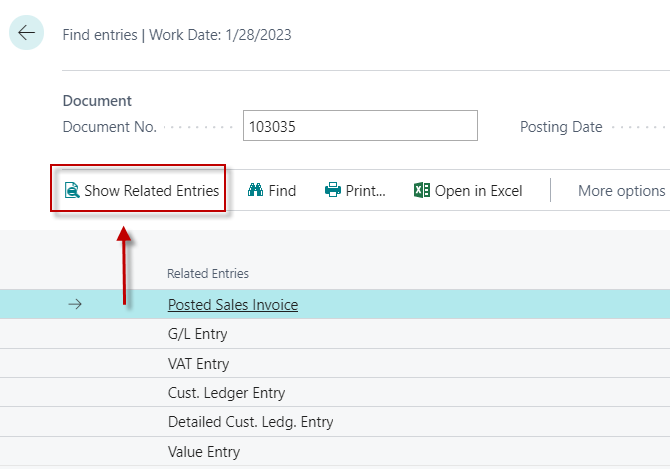 Navigation principle
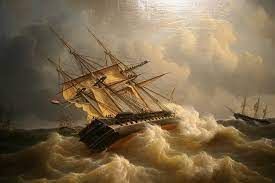 So you don't get lost
 in a sea of data   .
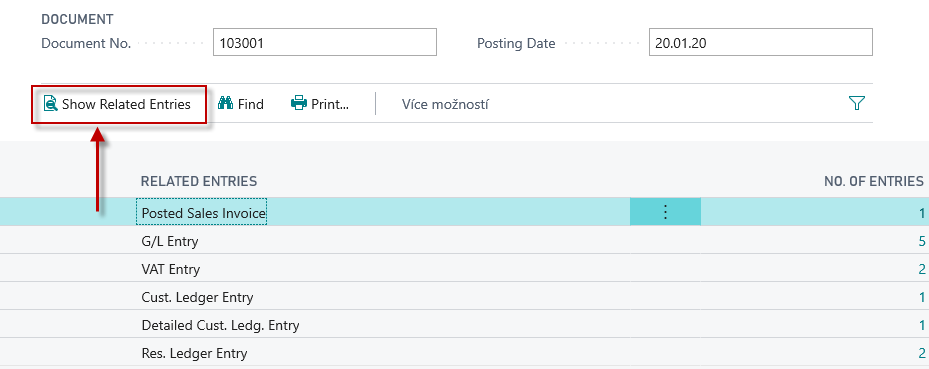 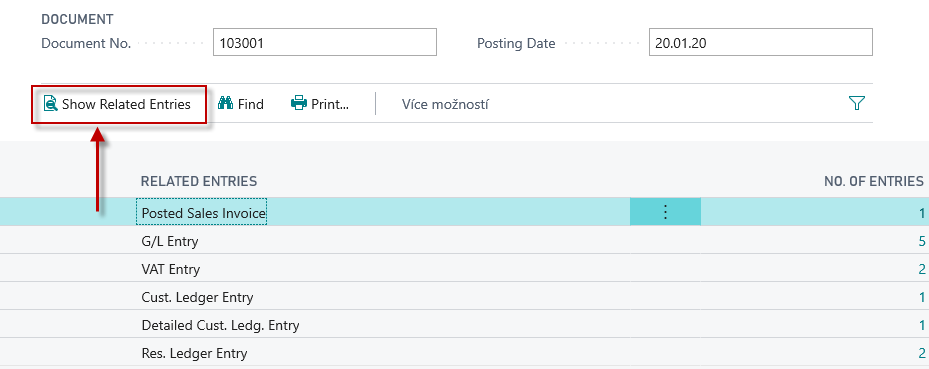 Navigation principle
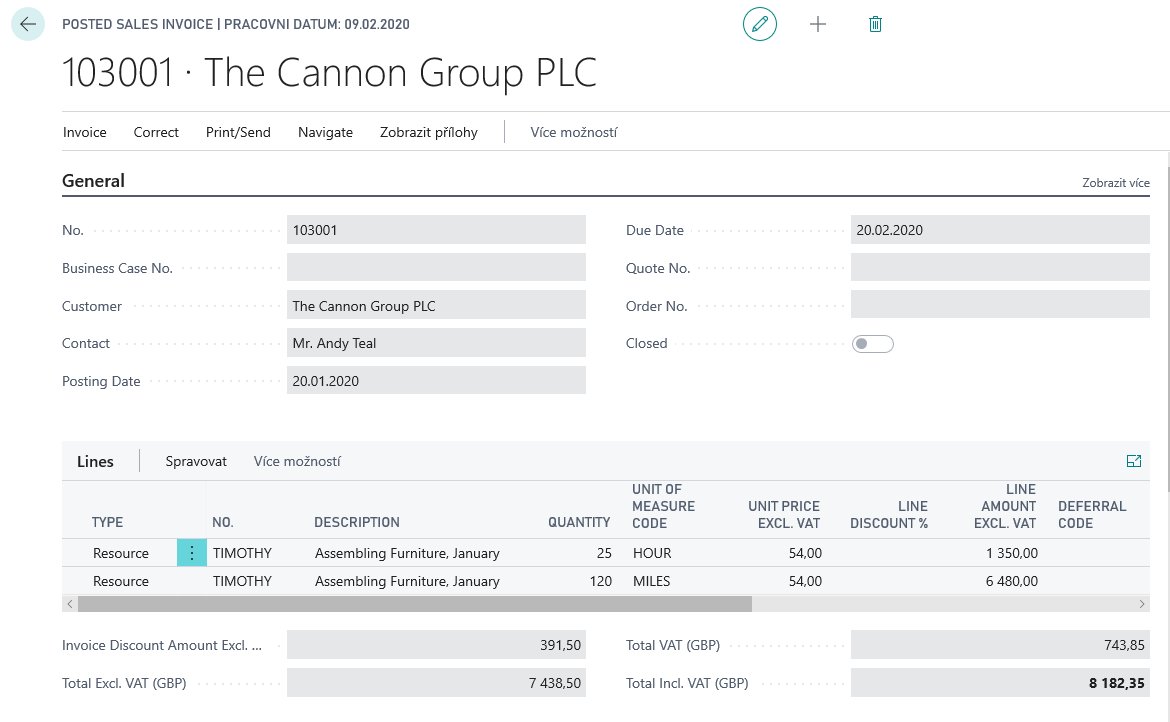 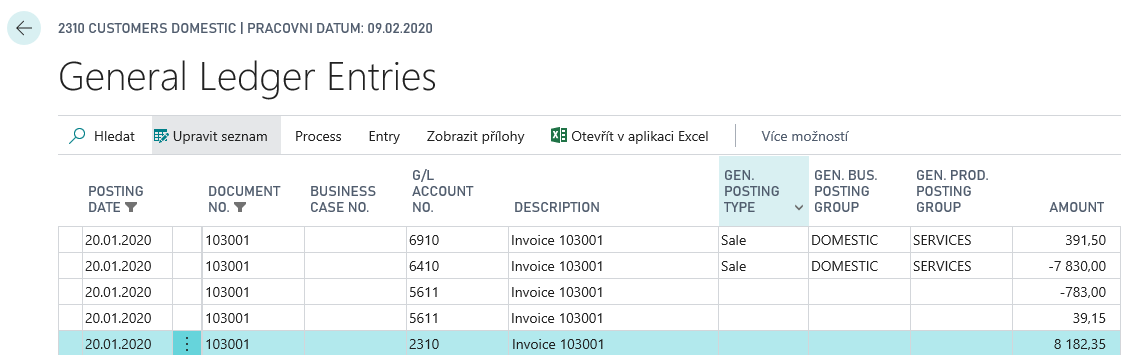 Flow field –Calculated field (balances, quantity of items in inventory,..)
Amount =1
Amount =2
General Ledger Entries
Amount =3
General Ledger Account
4
Amount =-4
Minus means Credit side of the account
Balance = 2 = (1+2+3-4)
G/L AccountCustomer card
It is a calculated field, but is not stored in the database. Each time a new window is opened in which there is an option to display this calculated field, the amount displayed in this field is recalculated every time
Other important Customer Card tabs
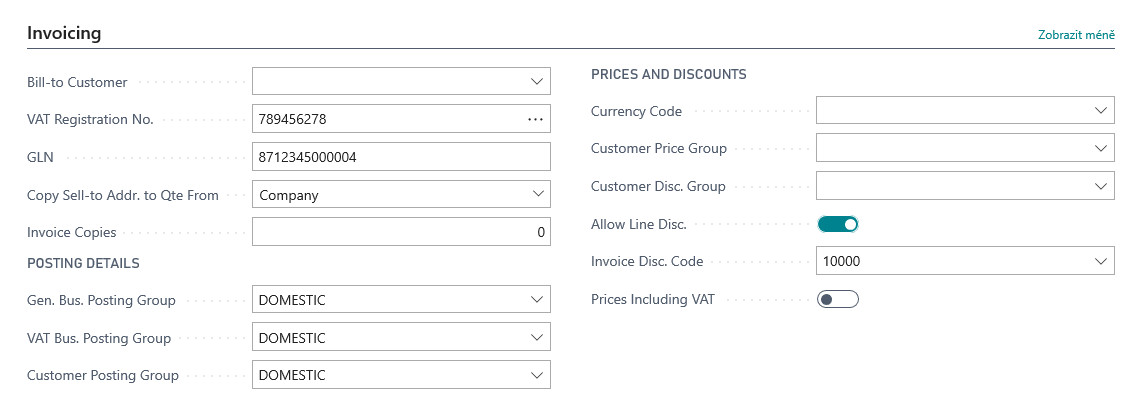 It is about the way of pre-accounting, i.e., how the amounts will be posted to the general ledger automatically by setting these parameters
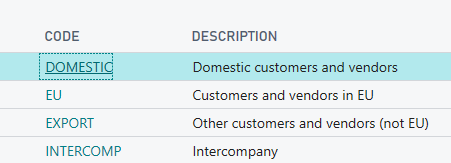 Setup and  purpose of General Business Posting Group codes
Customer card
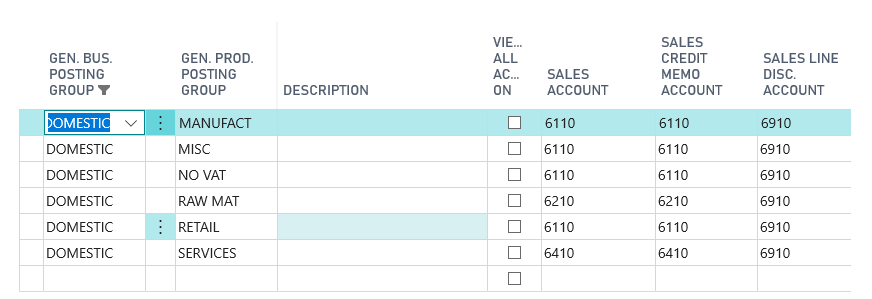 Domestic
Sales Order Header
Sales Order Line
Item card
The result of a combination of two codes from the customer and Item cards (DOMESTIC & RETAIL)
Retail
Other important Customer Card tabs
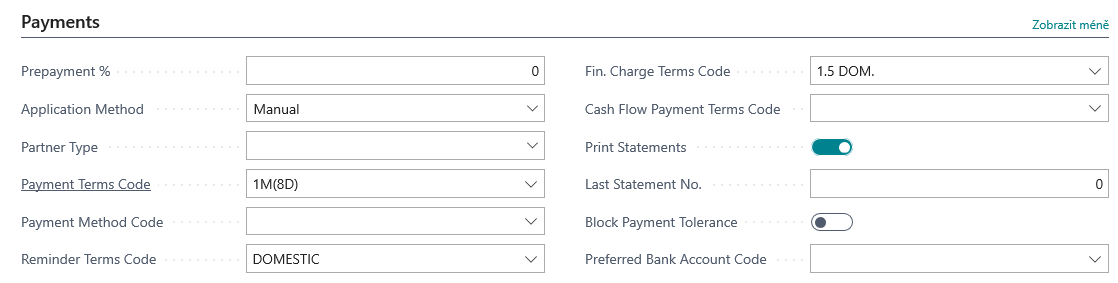 14D =  14day
2W = 2 weeks
M= 1 month 
2Y = 2 Year
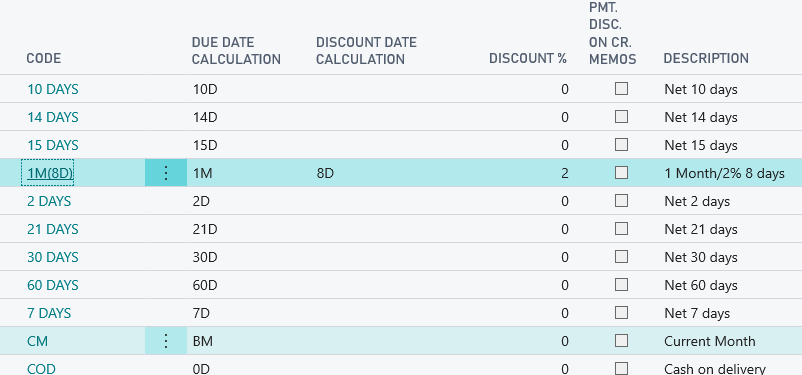 Formula date
See next slide
Formula date
Enables you to enter the duration of each period. The start and end date of this period is specified by the process logic. For example, if we post an invoice on January 1, 2022 and the customer has a Payment Condition (Payment Term Code)within 14 days (14D or otherwise also 2W ), the end of the period will be January 14, 2022.
And the invoice will be overdue on 15.1.2022
Customer card Statistics (F7)
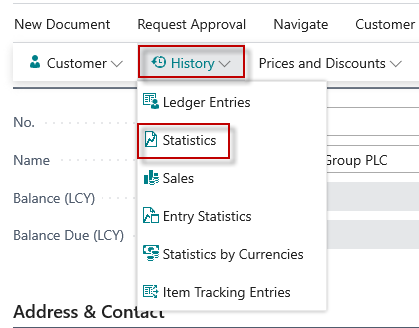 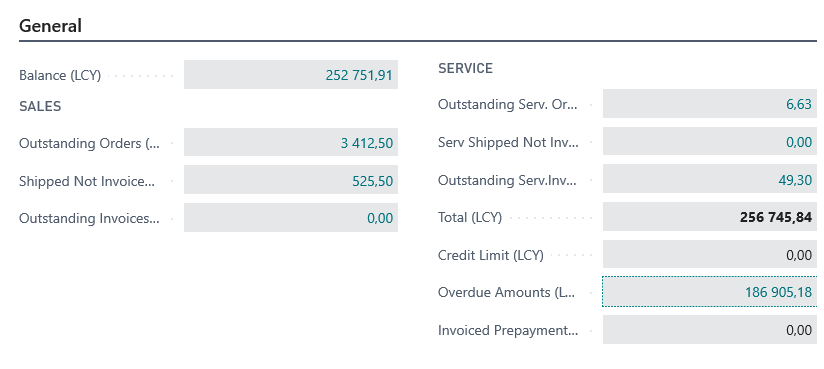 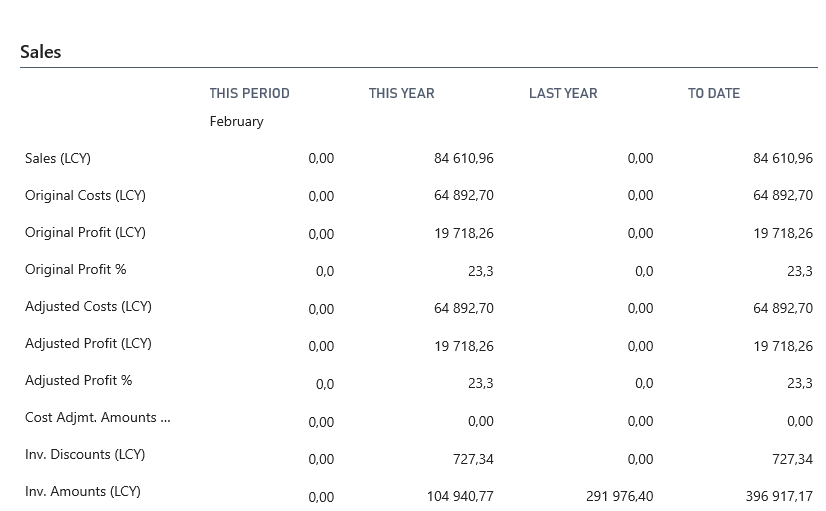 Ctrl-F7 – Customer Ledger Entries
Inventory and use of filters (to get faster required information)
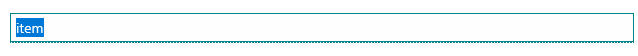 Basic filter will be presented by tutor
Searching window
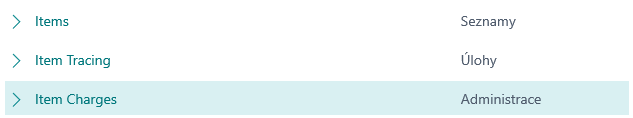 Lists
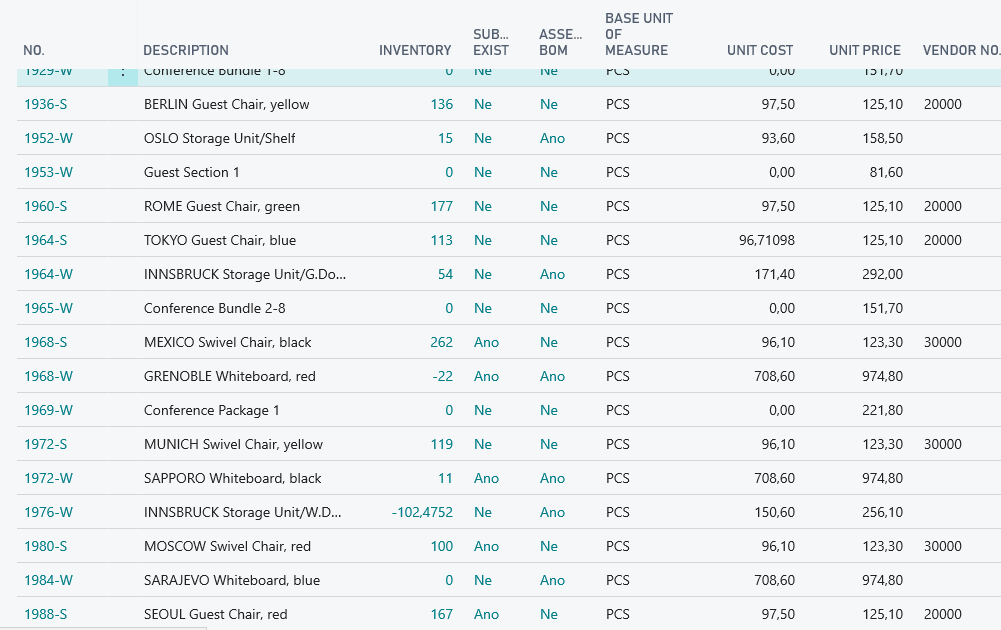 Tasks
Item card (main tab)
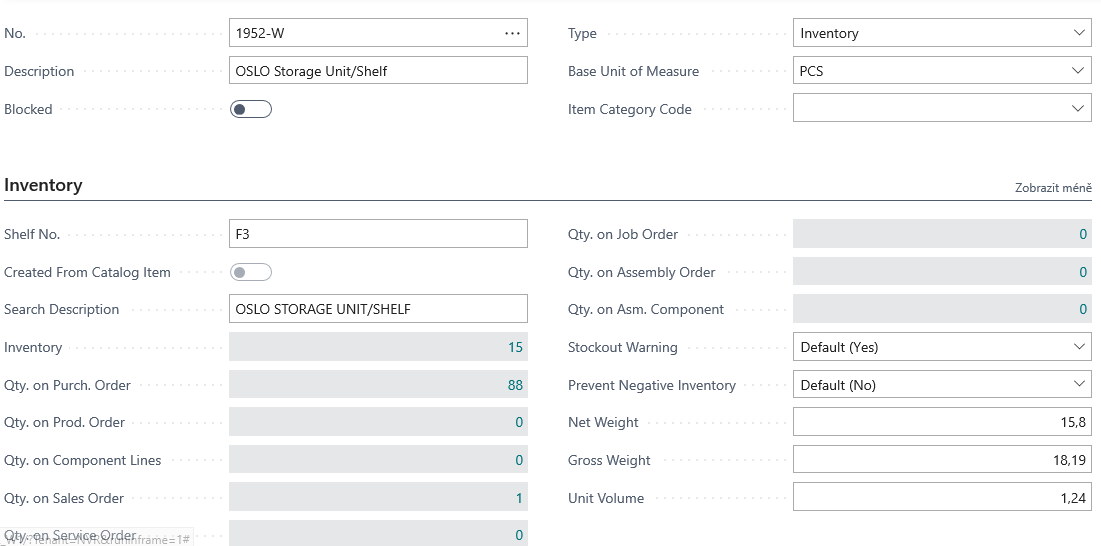 Flow field
(Calculated field)
Item card- Cost and Posting tab: Price and Sales
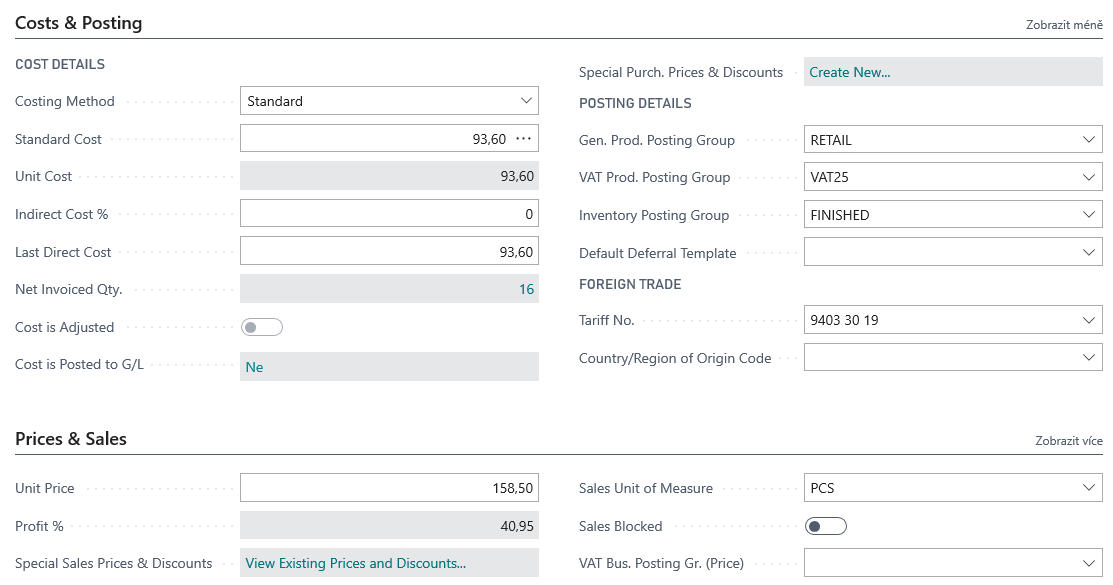 Other options see
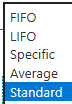 Item Ledger Entries – how to get there (older version of database)
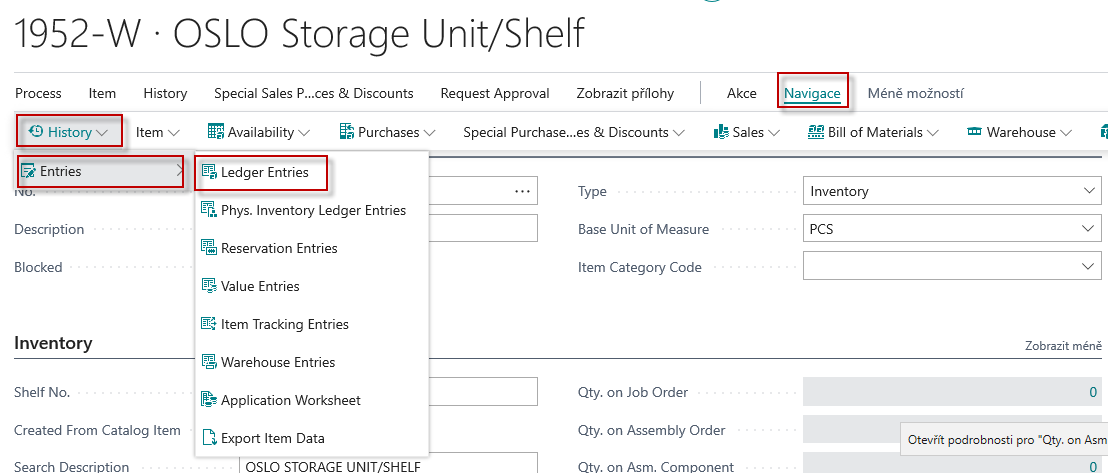 Item Ledger Entries – how to get there (newer version of database-our case)
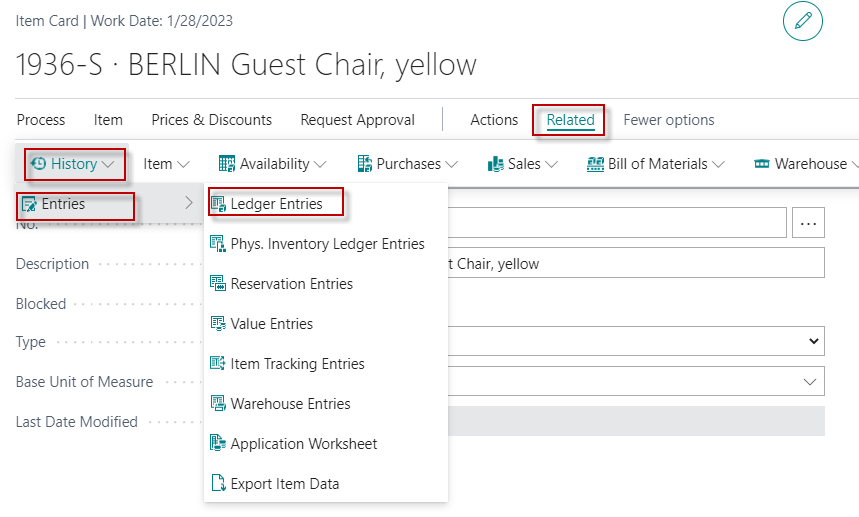 Item Ledger Entries
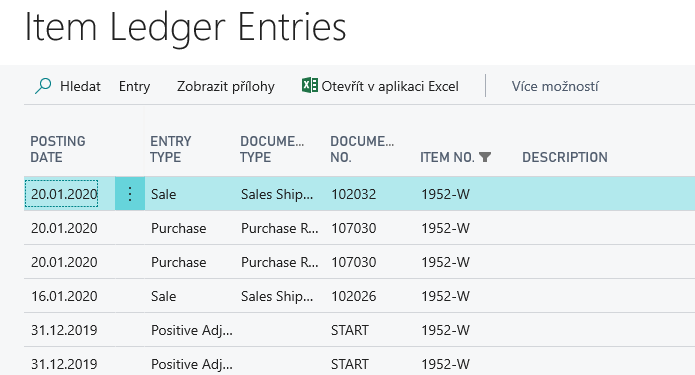 Navigate function will be shown by tutor
on this screen
Other tabs will be presented later in this course
Navigate from Item Ledger Entries card
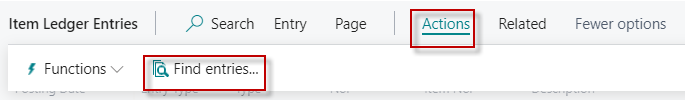 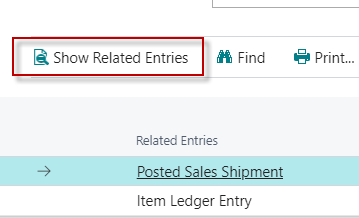 OR
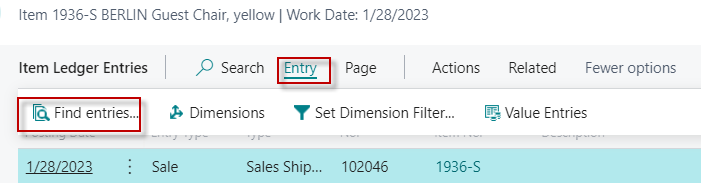 Sales order creation (creation of demand)
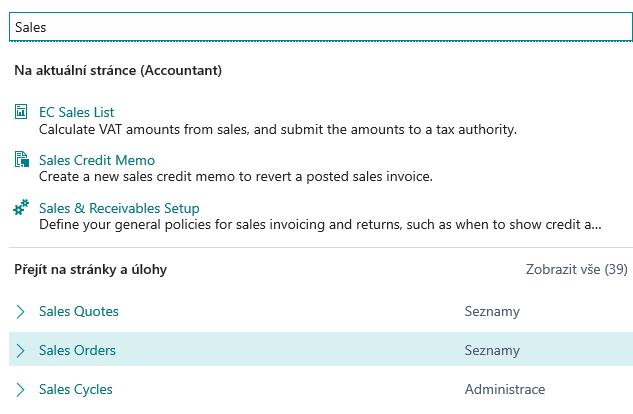 Searching window
Lists
See next slide
Lists
List of already created Sales Orders –SO (filtr applied)
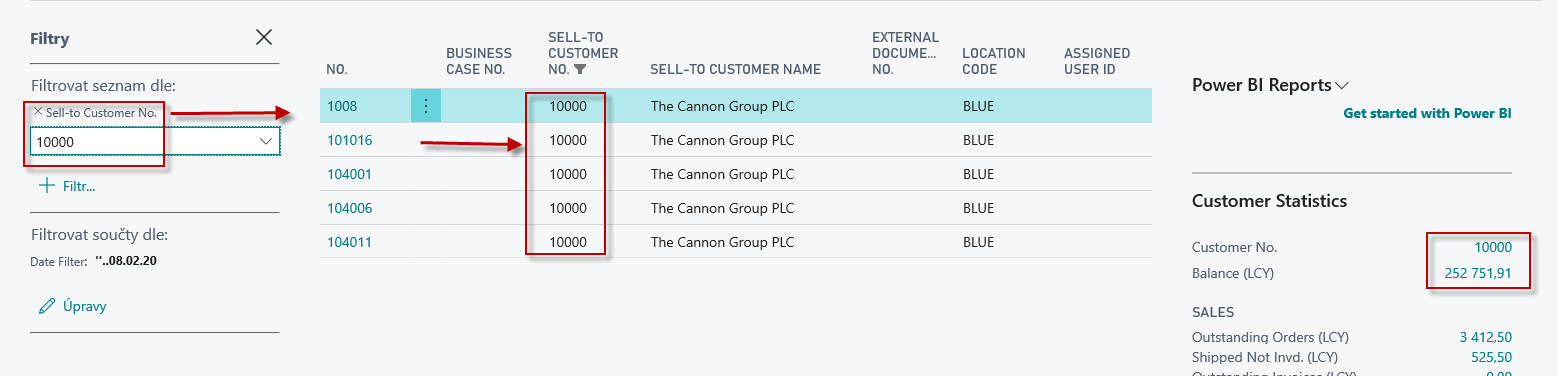 See next slide
New SO created by use of icon NEW or key combination Ctrl-N
New Sales Order (SO)
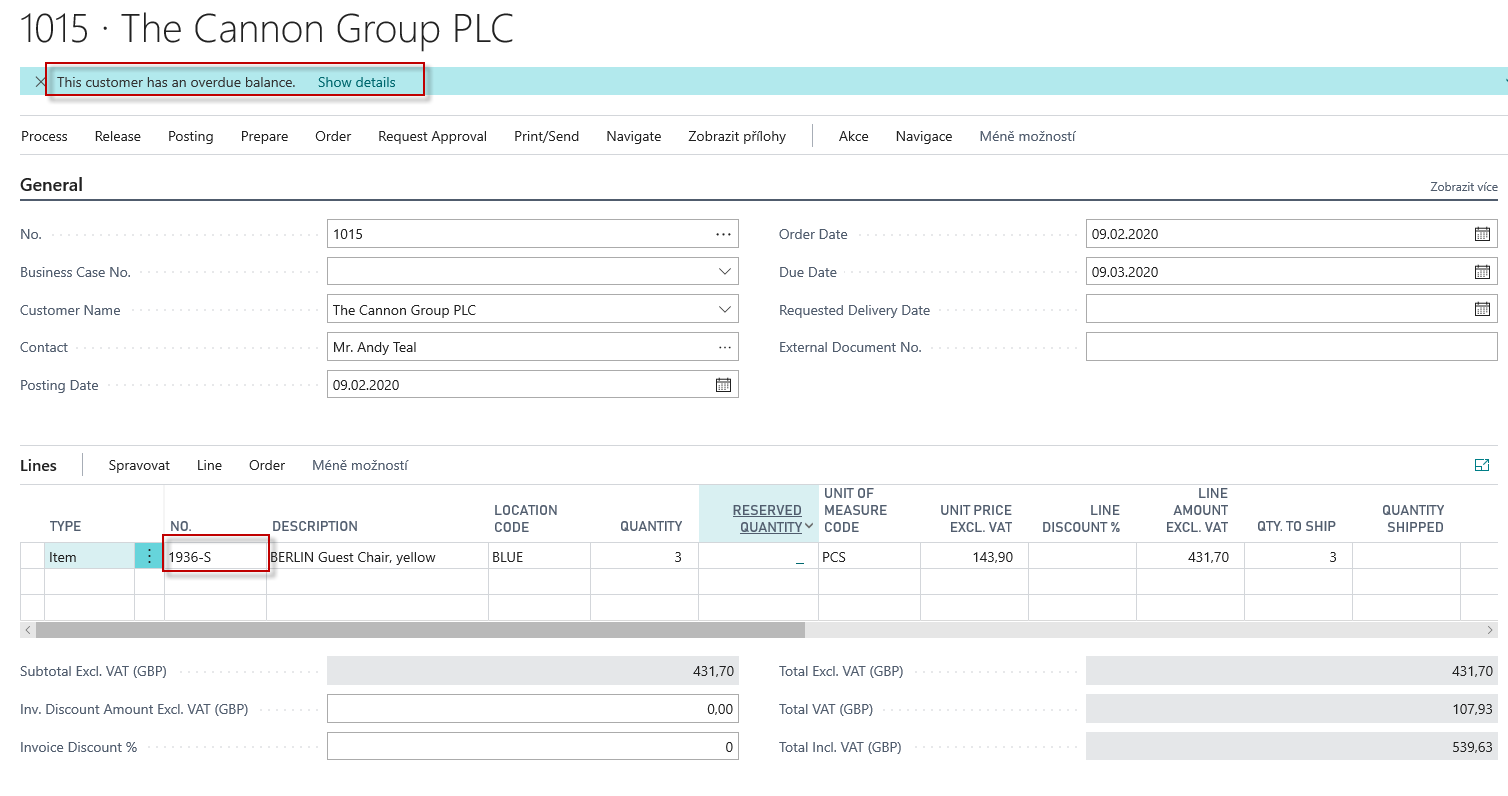 SO Header
SO Lines
Printed confirmation of  SO – preview (icon Print/Send)
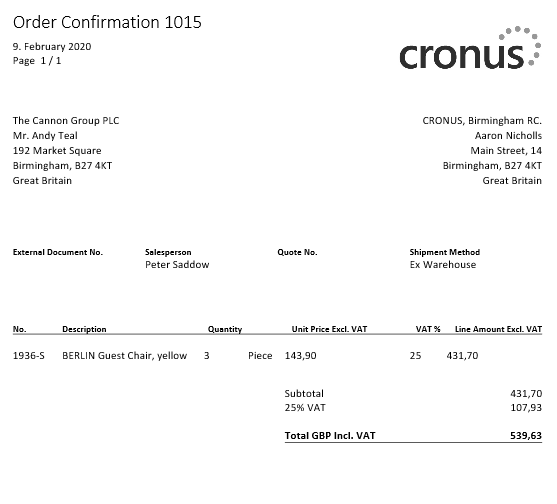 Assigned user ID
Show less
F9 – Posting key (simplest way)
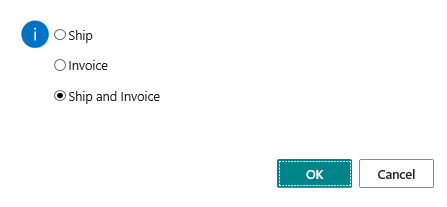 Post SO (Icons Posting->Post document)
Customer Card
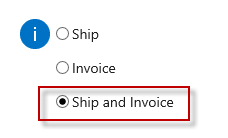 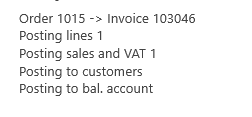 Chosen method
Sales Order Header
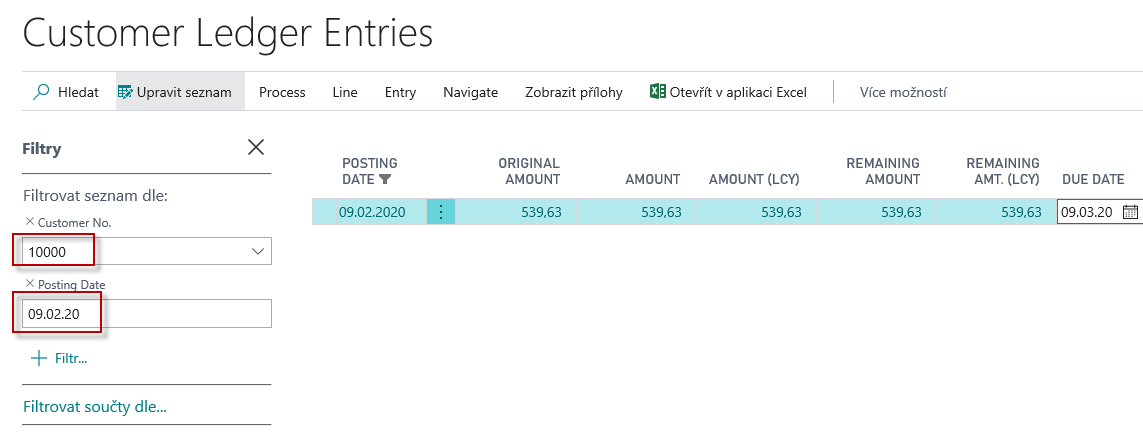 Sales Order Line (s)
Item card
Customer Ledger Entries
Item Card->Action->History->Entries
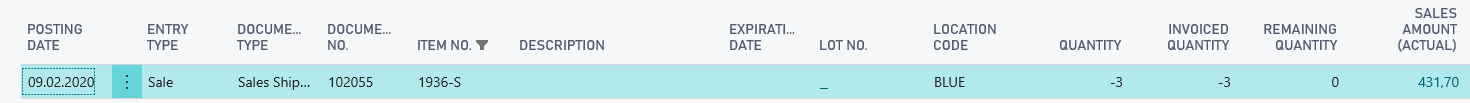 Item Ledger Entries
Impacts in General Ledger - basic ERP principles
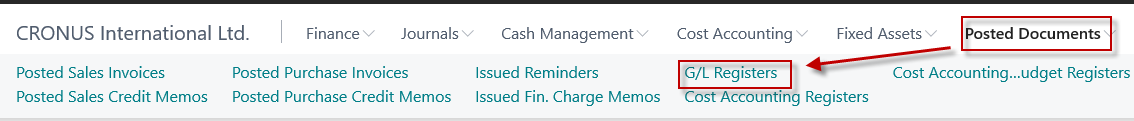 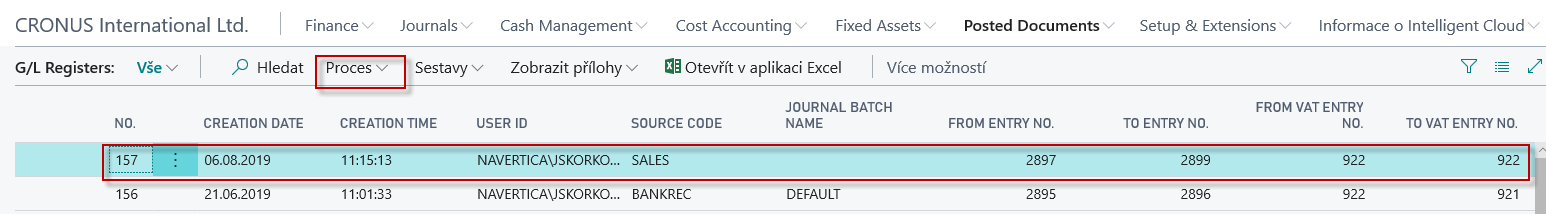 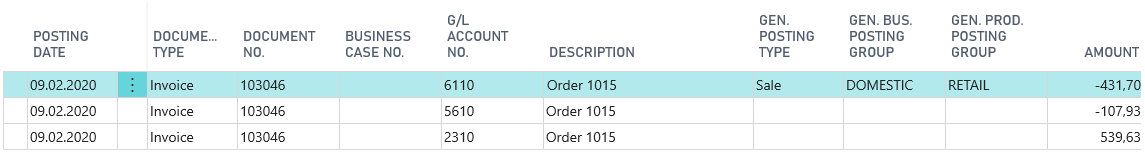 Credit ->sign =minus, Debit ->sign=plus   -> Syntax
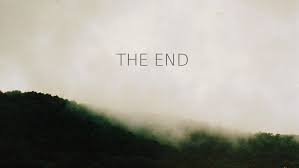